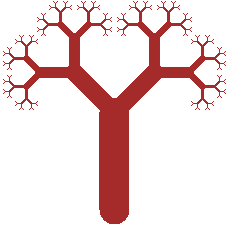 TREEEstructura de datos
Almacenamiento de datos
Esquema de datos en TREE
CONEXIÓN: Acceso a la base de datos
EMPRESA: Entidad jurídico y fiscal que ejecuta la obra. Tiene asociada una empresa de a3ERP con su contabilidad, sus clientes, proveedores, carteras, bancos, impuestos,…
DELEGACIONES y GRUPOS: Permiten informes agrupando obras, así como permisos de acceso de usuarios a determinadas obras. Son opcionales
OBRAS: Elemento raíz de cada construcción. Contiene condiciones del cliente, centros de coste, contratos, base de precios por cada obra, almacén de obra, localización, …
CAPITULOS: por sí solos no significan nada. Simplemente son un conjunto de partidas (o de sub-capítulos). Una manera de agrupar la información.  El presupuesto, las certificaciones o los costes no varían si agrupamos partidas de una maera o de otra, pero los capítulos nos facilitan el análisis de datos.
PARTIDAS: son la unidad básica de análisis de las obras:
Medición y presupuesto
Producción
Certificación
Imputación de costes
Planificación
Conexiones
Empresas
Delegaciones
Grupos de obras
Obras
Capítulos, sub-cap...
Partidas
Unitarios
Esquema de datos en TREE
DEFINICIONES EN TREE
CONEXIÓN: Enlace con una base de datos SQL. En modo de funcionamiento normal, cada conexión tiene una empresa. En el modo ‘multi-empresa’, cada conexión tiene varias empresas que comparten clientes, proveedores y plan contable. Es necesario configurar TREE de la misma manera que configuramos a3ERP
EMPRESA: Sociedad que enlazamos a una empresa de a3ERP
OBRA: Construcción para un cliente. Según su estado, cada obra puede tener su presupuesto, sus certificaciones y sus costes
CAPITULOS: Conjunto de partidas que representan una parte de la obra con características comunes. Se suelen crear en orden cronológico. Pueden tener varios niveles (sub-capítulos,..)
PARTIDAS: Unidad básica de obra que medimos y certificamos.
BASE DE PRECIOS DE LA OBRA: Conjunto de precios (artículos o unidades de obra) que usaremos para formar las partidas del presupuesto. Es independiente para cada obra. Modificar un precio de una obra, nunca afecta a otras obras.
PRECIO 1: Precio de VENTA: Lo usamos para presupuestar y certificar. No debe modificarse una vez aprobado el presupuesto (en caso de que fuera necesario se crean contradictorios)
PRECIO 2: Precio de COSTE PREVISTO antes de empezar la obra. No debe modificarse una vez aprobado el presupuesto.
PRECIO 3: Precio OBJETIVO. Precio más probable según el jefe de obra. Puede actualizarse durante la obra. No confundir con el precio de coste, que veremos más adelante y es el resultado de un cálculo.
UNITARIO: Precio simple cuyos valores son datos directos. Se clasifica como MO, MQ, MT. 
DESCOMPUESTO: Precio que se compone del escandallo de otros precios: 
AUXILIAR: Descompuesto que forma parte de otro descompuesto.
MARGEN PREVISTO: Diferencia entre venta y coste previsto. Podemos calcular el % de margen sobre coste o sobre venta.
MARGEN REAL: Deferencia entre venta y coste real.
Definiciones en Presupuestos
PRESUPUESTO INICIAL: El que firmamos con el cliente antes de empezar la obra. Suma de partidas: ∑ (medición inicial x precio1)
PRESUPUESTO AMPLIACIONES: El que surge durante la obra con aprobación del cliente. ∑ (medición ampliaciones x precio1)
PRESUPUESTO CONTRATO = INICIAL + AMPLIACIONES    es el presupuesto aprobado por el cliente y que tenemos que certificar según avancemos la obra.
PRESUPUESTO MODIFICADOS: Presupuesto a ejecutar que no está aprobado por el cliente (por errores en proyecto, o cambios del proyecto a cargo de la constructora). Suponen las desviaciones en medición de la obra. Si son negativos van directos a beneficio, y si son positivos van directos a pérdidas. ∑ (medición modificados x precio1)
MEDICION TOTAL A EJECUTAR = Med. inicial + med. Ampliaciones + med. modif.
PRESUPUESTO DE LA OBRA A EJECUTAR = ∑ (medición total x precio1)
PRESUPUESTO DE ESTUDIO = ∑ (medición inicial x precio2)
PRESUPUESTO DE COSTE PREVISTO = ∑ (medición total x precio2)
PRESUPUESTO OBJETIVO = ∑ (medición total x precio3)
Definiciones en Certificaciones
CERTIFICACIONES A ORIGEN: Proceso de facturación en el cual cada factura registra el total de la obra facturada hasta ese momento, y luego se descuenta la suma de las facturas anteriores. La ventaja de este procedimiento es que disponiendo de la última factura podemos ver el alcance de obra facturada de cada capítulo o partida desde el origen sin tener que visualizar las facturas anteriores.
OBRA CERTIFICADA: Obra facturada
% CERTIFICACION: % de obra facturada sobre el presupuesto del contrato (inicial + ampliaciones). Cuando este valor llegue al 100% la obra estará finalizada.
PROFORMA DE CERTIFICACION: Factura borrador o proforma que permite a dirección de obra verificar el alcance de obra antes de darle el visto bueno y de que se emita la factura definitiva.
CIERRE DE CERTIFICACION: Proceso mediante el cual damos por finizalida la medición de la certificación del periodo. En TREE el cierre se realiza generando la proforma de certificación.
PRODUCCION: Obra realmente ejecutada. Debería coincidir con la obra certificada pero en ocasiones puede no coincidir por retrasos de facturación, desacuerdos con dirección de obra, existencia de modificados (que se producen pero no se certifican) u otros motivos. En TREE se puede medir la producción y certificación en un solo paso, y distinguirlas solo cuando sea necesario.
% PRODUCCION: % de obra ejecutada sobre el presupuesto total (inicial + ampliaciones + modificados).
Definiciones en Costes
ALMACEN: 	∑ albaranes pendientes de imputar
COSTE: 		∑ albaranes imputados
GASTO:		∑ albaranes = Almacén + Coste
IMPUTAR:		Consumir
TRASPASO:	Albarán interno entre obras
COMPARATIVO:	Conjunto de ofertas sobre parte del presupuesto (partidas o unitarios) con el objetivos de generar contrato o pedido con uno de los proveedores.
DESVIACION = Coste – Producción
PRECIO COSTE de una partida:  Coste / cantidad producida
ADJUDICACION: Pedido a un proveedor de elementos del presupuesto (partidas o unitarios)
Operaciones: PRESUPUESTOS
Crear datos desde cero
Crear la obra
Crear los capítulos
Crear la base de precios
Crear las partidas y mediciones
Otras operaciones
Aplicar margen al coste previsto
Ajustar el presupuesto
Ajustes con descompuestos
Imprimir presupuesto
Generar Excel del presupuesto
Registrar ampliaciones
Registrar modificados
Presupuesto por partidas
Presupuesto por unitarios
Importar datos
Importar BC3
Importar generador precios
Copiar/pegar de otras obras
Importar desde Excel
Operaciones: CERTIFICACION
CERTIFICACION
Asignar cliente y % de retención por garantía
Generar anticipos
Certificar capítulos por porcentaje
Certificar partidas por porcentaje
Certificar partidas por medición
Generar proforma de certificación
Informe de certificación
Rectificar proforma de certificación
Generar facturas definitivas
PRODUCCION
Preparar la obra para producción distinta de certificación
Producir sin certificar // certificar sin producir
Operaciones: COSTES
COSTES EXTERNOS
Comparativos –> Registrar ofertas -> Adjudicar
Adjudicaciones directas sin comparativo
Pedidos directos
Recepción de albaranes
Servir pedidos a albarán
Albarán directo
Recepción de facturas
Servir albaranes a factura
Factura directa
Imputación de albaranes
Traspasos
Exportación de facturas a contabilidad
Costes detallados por capítulo/partida
Costes por proveedores/artículos
Costes por periodo
Estado de pagos
Control documental
COSTES INTERNOS
Alta de personal propio
Alta de maquinaria propia
Alta de conceptos para partes
Generación de partes de trabajo
Partes directos desde TREE
Importar desde Excel
Partes desde Tree App Cloud
Tablas dinámicas de partes
ALMACEN
ENTRADAS
Albaranes de compra
Traspasos desde otra obra
SALIDAS
Imputaciones
Traspasos a otras obras
Listados de almacén